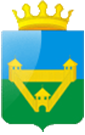 МУНИЦИПАЛЬНАЯ ПРОГРАММА    ОРДИНСКОГО МУНИЦИПАЛЬНОГО округа «ВОЗРОЖДЕНИЕ И РАЗВИТИЕ НАРОДНЫХ ПРОМЫСЛОВ И РЕМЕСЕЛ ОРДИНСКОГО МУНИЦИПАЛЬНОГО округаНА 2020 - 2022 гг.»
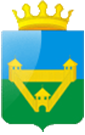 Цели и задачи программы:
Возрождение, развитие и сохранение народных промыслов и ремесел Ординского муниципального округа
Продвижение изделий и сувенирной продукции мастеров и  ремесленников Ординского муниципального округа
Привлечение молодежи к народным промыслам и ремеслам, передача опыта мастеров и ремесленников подрастающему поколению
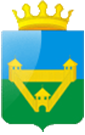 Финансирование программы в разрезе подпрограмм за счет средств местного бюджета  (в тыс. руб.)
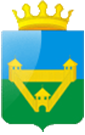 Ожидаемые результаты от реализации программы
- Восстановление и укрепление престижа народных промыслов и ремесел среди населения Ординского округа путем проведения различных мероприятий – выставок, семинаров, ярмарок и т. п. 
    - Предоставление возможности молодым художникам и мастерам выйти на более высокий уровень; поддержка производства индивидуальных мастеров Ординского округа.  
    - Разработка уникальной сувенирной продукции, которая сделает узнаваемым и привлекательным Ординский округ для привлечения  и развития новых туристических маршрутов. 
    - Восстановление популярности камнерезного промысла и других видов ремесел на мировом уровне путем организации и проведения выставок на различных уровнях.
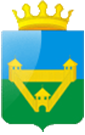 Целевые показатели
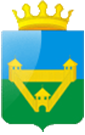 Спасибо за внимание!